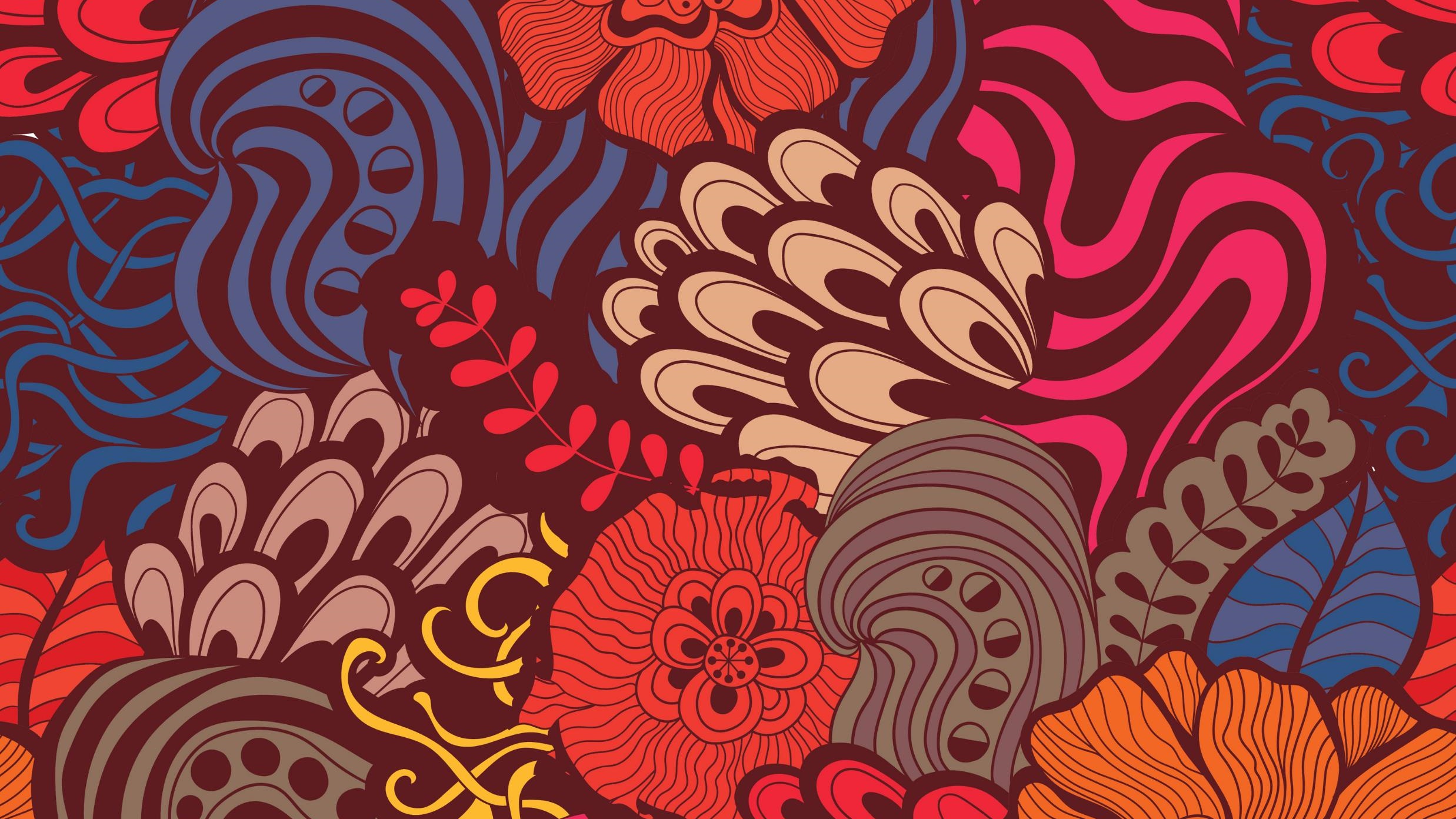 Bevezetés a pálya-orientációba
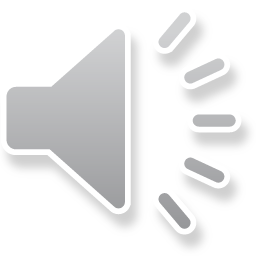 Tegyük mérlegre ami fontos lehet!
Ne a szakmákra koncentrálj. Te vagy az első!
A szakmák megismerése csak későbbi feladat. Előbb ismerd meg a pályaorientációt!
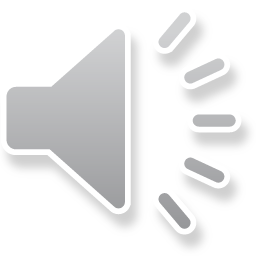 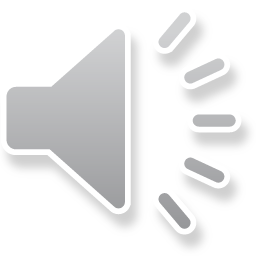 Minden szakmáról tudunk mindent, de …
…  nem ismerünk Téged. 
Ahhoz, hogy segíthessünk, először azt kell megtudni, hogyan gondolkodsz a pályaválasztási döntés előkészítéséről.
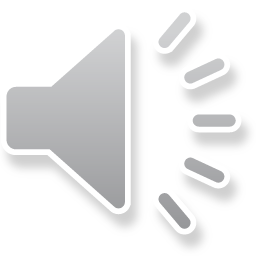 Mérlegeld a szempontjaidat!
Hogy a mérlegelés a lehető megbízhatóbb legyen, most egy egyszerű, gyors, és kipróbált eszközt kínálunk.
Ha követed az útmutatót, sokat megtudhatsz a pályaorientáció lényegéről. Ez pedig nagy segítség a választáshoz. De még csak az első lépés!

A Szent István Király Múzeum Hetedhét Játékmúzeum képe.
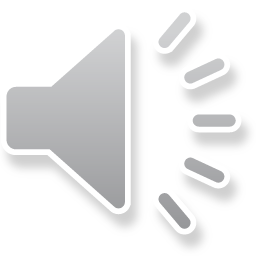 Mik kerülnek mérlegre az első sorozatban?
Mit várunk el az általános iskolától a pályaválasztáshoz?
Mik vannak nagyobb hatással az egyéni pályasikerre?
Mi veszélyezteti jobban a lemorzsolódást vagy gyengíti a tanulmányi teljesítményt a továbbtanulás során?
Mindegyik lehetőség fontos és hasznos, de melyiket nem szabad semmiképpen kihagyni?
Milyen munkakörnyezetben szeretnék dolgozni?
Kire hallgatok inkább, kiben bízom jobban? 1.
Folytatás a következő képen:
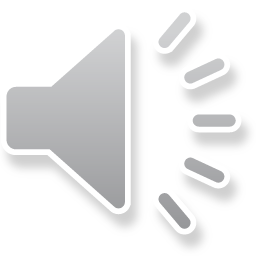 Az előző folytatása
Kire hallgatok inkább, kiben bízom jobban? 2. (A személyes tapasztalatok, benyomások jelentősége)
Mi lesz a fontosabb, ha már dolgozom? 
Melyik fizikai és idegrendszeri igénybevételt vállalom inkább?
Melyik tanulmányi területre akarom inkább alapozni a továbbtanulást és a foglalkozásomat?
Melyik mozgásfajtákkal járó munkát szeretnék inkább? 
Miben vagyok jó? 
Milyen hatásokat és veszélyeket vállalok inkább?
Milyen munkaterületen szeretnék dolgozni?
Jó tulajdonságaim
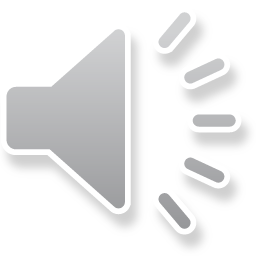 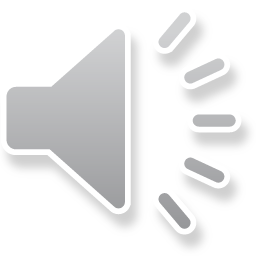 Kezdhetjük az összehasonlításokat?
Kattints az alábbi linkre!
http://palyaorientacio.szfszc.hu/wp-content/uploads/2020/12/Tegy%C3%BCk-m%C3%A9rlegre.pdf
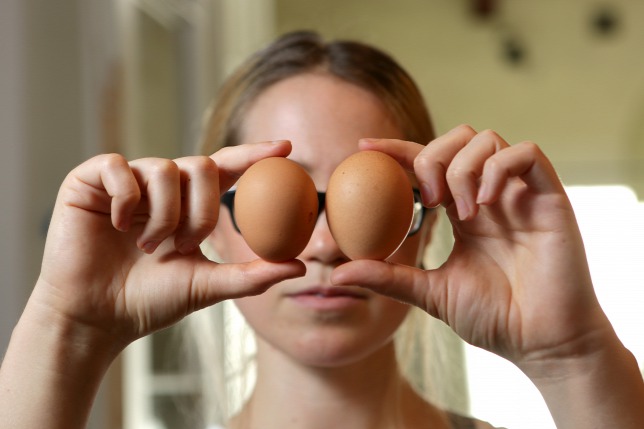 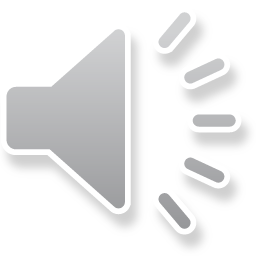 Hamarosan rendelkezésre áll ehhez egy interaktív alkalmazás is.